The Urinary System
Chapter 11 Unit 11
The Urinary System
The urinary system removes waste products, certain salts, and excess water from the blood and eliminates them from the body
At the same time, it reabsorbs the elements needed to maintain the proper ratio
The urinary system performs three main functions:
1. Excretion: the process of removing waste products and other elements from the blood
2. Secretion: by which urine is produced
3. Elimination: the emptying of the urine from the bladder storage
The Urinary System
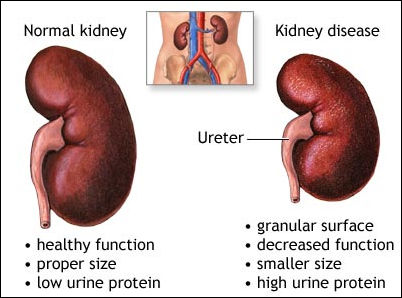 The major work of the system is performed by two organs called the kidneys
The well being of the human body depends heavily on the functions of the kidneys
When waste products are not remove from the blood, they build up, producing fatal toxicity
The Urinary System
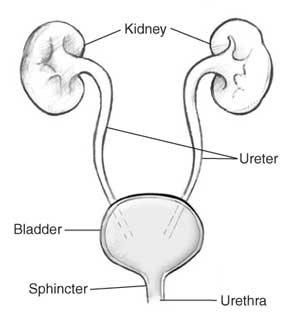 After the kidneys have performed their functions, the waste material urine, is carried through the ureters, one for each kidney, to temporary storage in the bladder
When an adequate amount has been accumulated, the bladder expels the urine through the urethra, eliminating it from the body
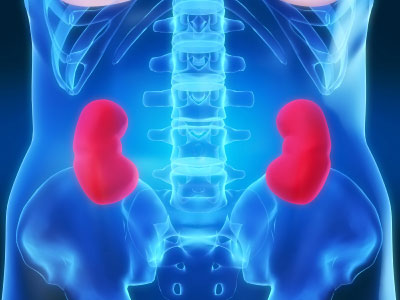 The Kidneys
The kidneys are shaped like lima or kidney beans
Each kidney is about 4½ inches long, from 2 to 3 inches wide, and about an inch thick, and it weights about ¼ pound 
The kidneys are located on each side of the vertebral column, high up on the posterior wall of the abdominal cavity, between the muscles of the back 
The left kidney is slightly higher than the right(sits under the liver)
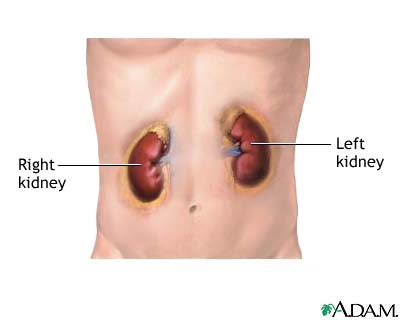 The Kidney
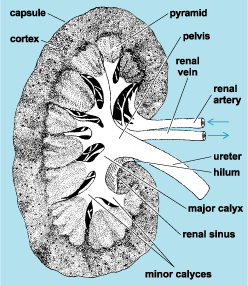 Externally, the kidney is covered with a tough, fibrous capsule
The concave border has a notch called the hilum(nerves) through which the renal artery enters
An outer layer is the cortex, and the inner layer is the medulla(both aid in the reabsorption of water)
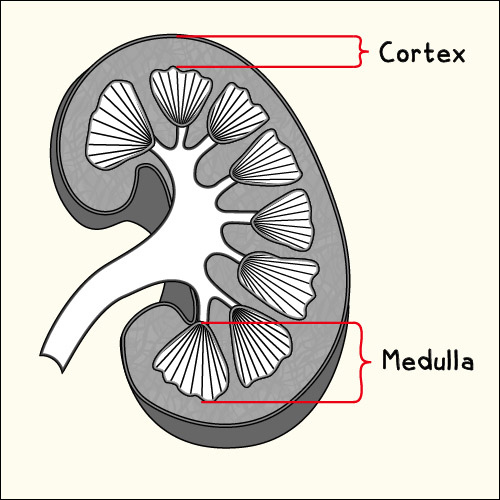 The Nephrons
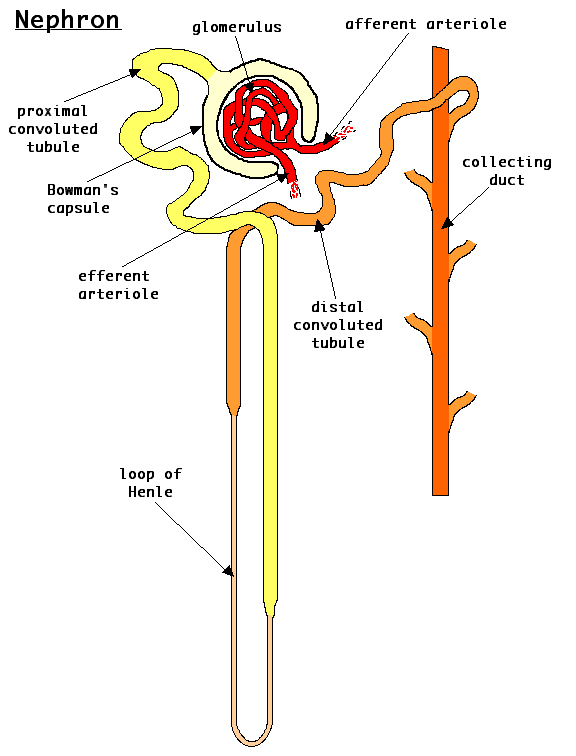 The life-preserving service of the kidneys is performed by microscopic units called nephrons
Each kidney has over 1 million of these units, which altogether contain roughly 120 million filters and tubes
The Nephrons
In an average day, a person takes in 2,500 ml of fluid(2 ½ quarts) and generates another 300 ml(10 ounces) of water(from cells)
About 1,500 ml (1 ½ quarts) is eliminated as urine each day
Some moisture is lost through feces, respiration, and through the skin
The Nephrons
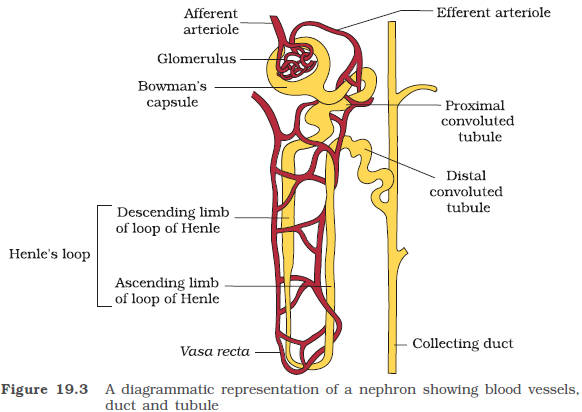 The structure resembles a funnel with a long, twisted tail 
The top is a double-walled hollow capsule called the Bowman's capsule(performs the first step in the filtration of blood to form urine)
Each capsule contains a cluster of about 50 capillaries called the glomerulus(the functional unit of the kidney)
Filtration and Re-absorption
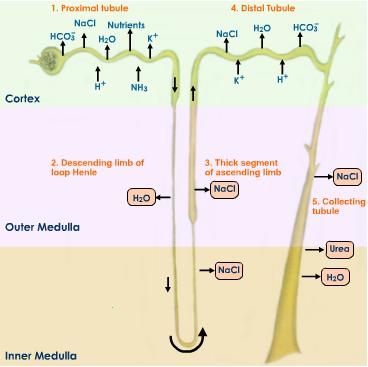 Filtration is the first process in the formation of urine
Blood enters the capsule by the way the arteries(blood vessels), carrying waste products, water, salt, urea, and glucose
By a reabsorption process, 99%  of the filtrate is returned to the bloodstream(glucose, vitamins, salts)
Patients with diabetes spill sugar frequently, this is referred to as spilling over the threshold
Urinary Output
Anything that increases the volume of blood in the capillaries increases the output of urine
For example, a large fluid intake increases the volume of blood and the output of urine
Dehydration or disease, decreases blood volume and urine output
When the body urine output dips below 500 ml per day in adults, the condition is termed as oliguria(low output of urine)
This is a serious condition and needs immediate medical attention as decreased urine output often indicates a life-threatening conditions like kidney failure. 
However, proper medical treatment can prevent any deleterious effects on the body
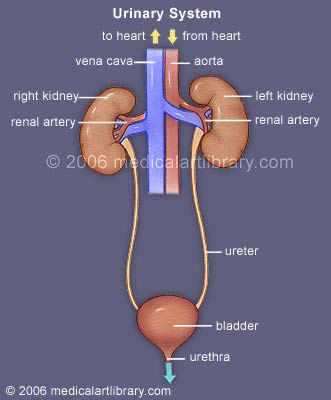 The Ureters
When urine exits the kidney, it enters a long tube known as a ureter 
There is one ureter at the central portion of each kidney
Each ureter funnels the urine down into the bladder
The ureters begin with a widened upper portion, continuing as a long, slender, muscular tube approximately 10 to 12 inches in length 
Peristaltic waves, at a rate of one to five minutes, move the urine down the ureters to enter the posterior wall of the bladder
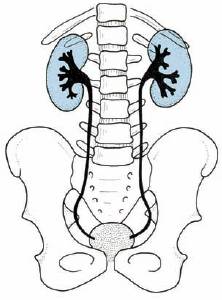 The Urinary Bladder
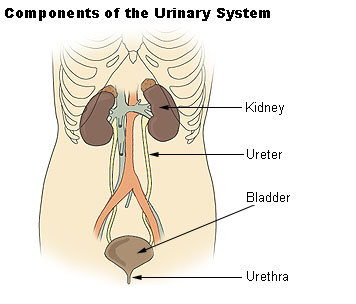 The bladder is a muscular organ lying behind the pubis
The lining has many folds giving it the ability to expand
The bladder serves as reservoir for urine, collecting approximately 250 mL before the urge to void(urinate) is felt
The capacity of the bladder is two to three times this amount and may by in excess of 1,000 mL(1 liter)
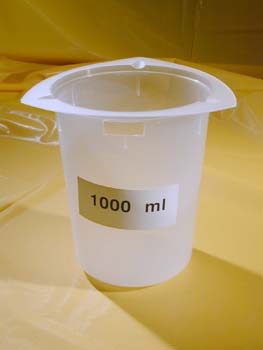 The Urethra
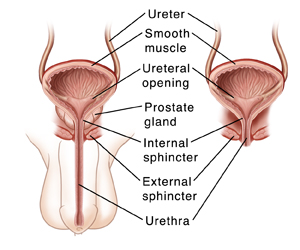 The urethra is a tube leading from the bladder to an exit from the body
In the female, it is a straight tube about 1 ½ inches in length 
In the male, the urethra, is about  8 inches, extending internally from the bladder down through the prostate gland and out through the penis, the male urethra also serves as a passageway for semen
A circular muscle sphincter within the urethra permits voluntary control of bladder function
This control, requires an intact nerve supply and motor area of the brain
Dialysis
When your kidneys are healthy, they clean your blood
They also make hormones that keep your bones strong and your blood healthy
When your kidneys fail, you need treatment to replace the work your kidneys used to do
Unless you have a kidney transplant, you will need a treatment called dialysis
Dialysis is a process for removing waste and excess water from the blood,  and is used primarily to provide an artificial replacement for lost kidney function in people with renal(kidney) failure
The term artificial kidney is refers to as a kidney dialysis unit
How Dialysis Works
You access the bloodstream by a fistula or graft, one or two needles are inserted into it at the start of each dialysis session
Plastic tubes attached to these needles connect them to a special filter called an artificial kidney
The blood leaves the body via one needle, and is pumped through the artificial kidney
There is an artificial membrane in the artificial kidney, it removes wastes and extra fluid
The clean blood is then returned to the body via another needle 
Both needles are removed at the end of the session
Only a small amount of blood (about 200ml or less than 1 cup) is outside your body at any one time
Dialysis usually needs to be performed three times a week
Each treatment takes 3 to 6 hours
The patient may feel tired and weak after treatment
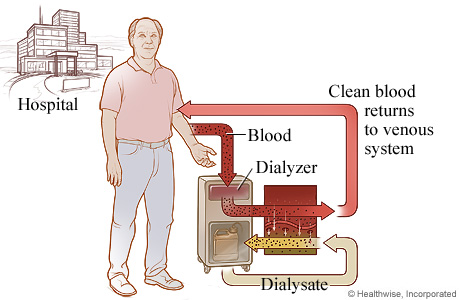 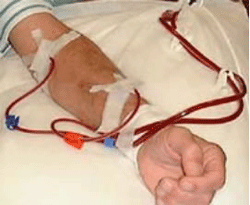 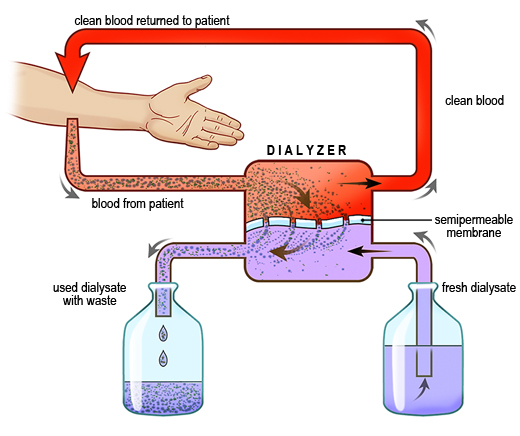 Kidney Transplant
The transplantation of body organs is always at risk of recipient rejection; however, the kidney can usually be successfully transplanted, and the survival of the transplant has been markedly improved by medications
Only one donated kidney is needed to replace two failed kidneys, making living-donor kidney transplantation an option
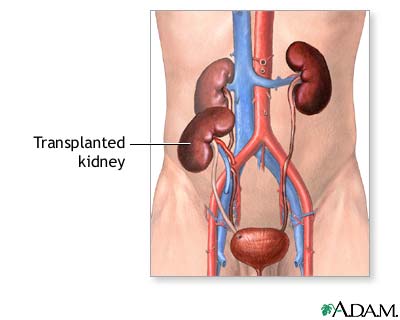 Diagnostic Examinations
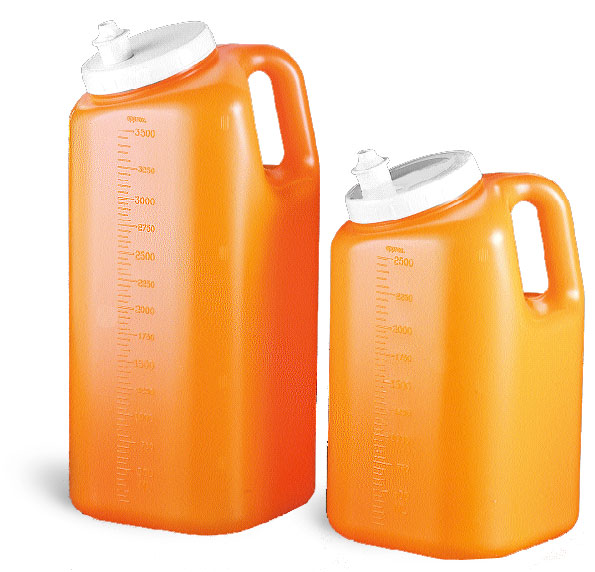 24 hour urine test: collects all urinary output, from a specified hour one day until the same time the next day
This test is noninvasive (the skin is not pierced), and is used to assess kidney (renal) function
The container must be kept cool(in the refrigerator) during this time until it is returned to the lab for analysis
Diagnostic Examinations
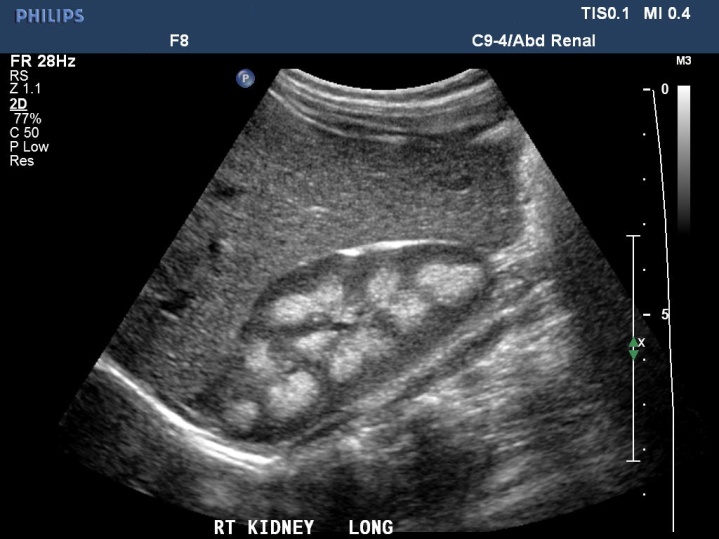 Kidney ultrasound: this is a noninvasive procedure used to assess the size, shape, and location of the kidneys
Ultrasound technology allows quick visualization of the kidneys and related structures from outside the body
This may also be used to assess blood flow to the kidneys
Diagnostic Examinations
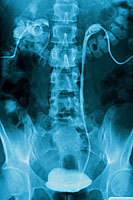 Intravenous pyelogram (IVP) is a invasive special xray examination of the kidneys, bladder, and ureters 
This procedure involves an  inject with iodine-based contrast (dye) into a vein in the arm
A series of x-ray images are taken at different times to see how the kidneys remove the dye and how it collects in your urine
This test checks for any obstructions or disease
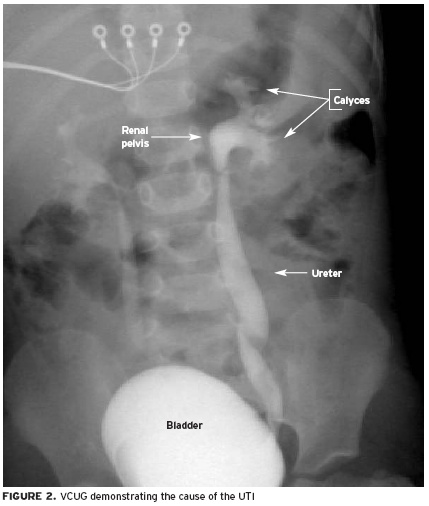 Diagnostic Examinations
Voiding cystourethrogram(VCUG):  is a minimally invasive test that uses a special x-ray technology called fluoroscopy to visualize your child's urinary tract and bladderA VCUG can help diagnose reflux  a condition in which urine flows the wrong way, from the bladder back up to the kidneys and to determine why a child has recurring urinary tract infections
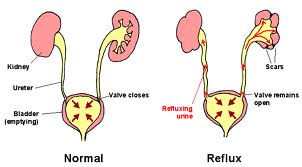 Diseases And Disorders
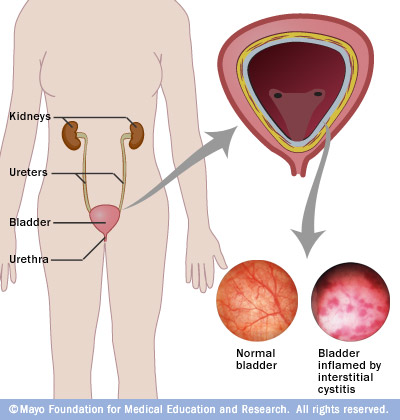 Cystitis: inflammation of the bladder
Most of the time, the inflammation is caused by a bacterial infection, in which case it may be referred to as a urinary tract infection (UTI)
A bladder infection can be painful and annoying, and can become a serious health problem if the infection spreads to your kidneys
Diseases And Disorders
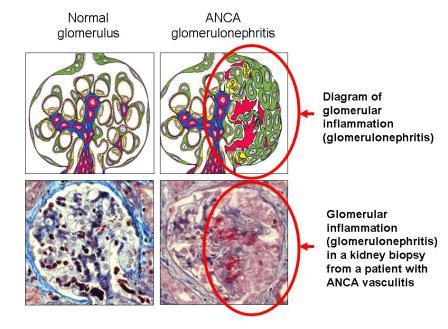 Glomerulonephritis:  inflammation of the glomerulus of the nephron 
This can occur following a bacterial infection of the respiratory tract, the urinary tract, or the bloodstream(immune system)
Symptoms include: hematuria or abdominal swelling
Diseases And Disorders
Incontinence: this is the uncontrollable loss of urine 
85% of female suffer from this
40% are usually over the age of 60 
Male’s may be affected by not as frequently as women
 Stress incontinence, which is more common in women, causes urine to leak when you laugh or cough
Overactive bladder, also called urge incontinence, is caused by urinary muscle spasms that cause an urgency to urinate
Incontinence can also be caused by multiple pregnancies, being overweight, and genetic weaknesses.
Diseases And Disorders
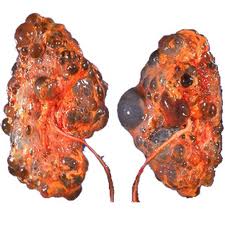 Polycystic disease:  this is an inherited disorder
This affects the kidney with grapelike clusters of fluid filled cysts the replace normal renal tissue of the kidneys
Any urinary tract infection should be treated quickly with antibiotics
Cysts that are painful, infected, bleeding, or causing a blockage may need to be drained
There are usually too many cysts to make it practical to remove each cyst
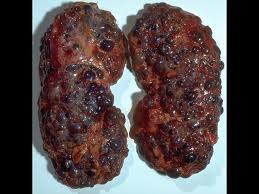 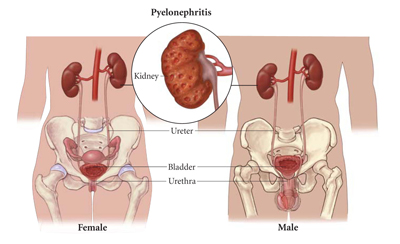 Diseases And Disorders
Pyelonephritis(kidney infection): this is the most common kidney infection
Symptoms include: back, side, and groin pain, urgent, frequent urination, pain or burning during urination, fever, nausea and vomiting, pus and blood in the urine
This is caused by bacteria typically spread from the bladder up the ureters and into the kidneys
Treatments are antibiotics and renal US
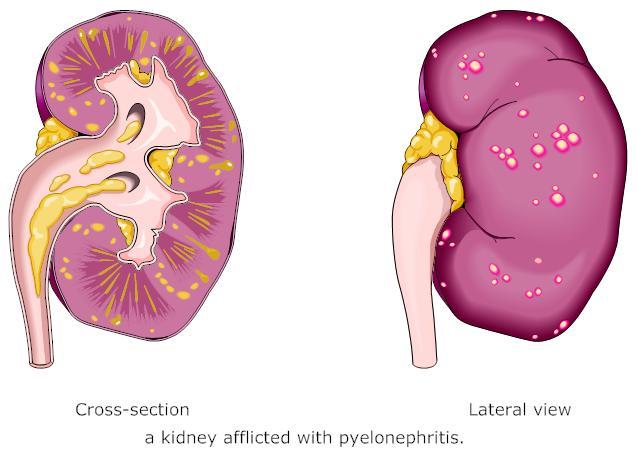 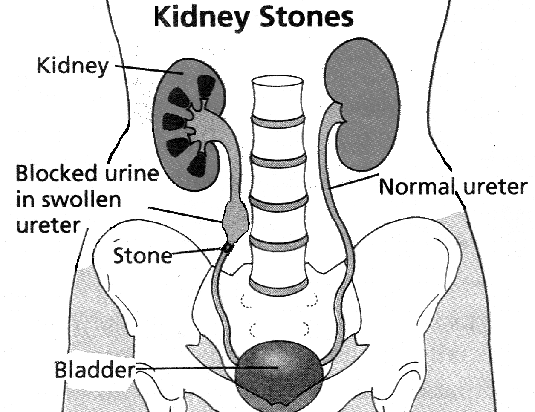 Diseases And Disorders
Renal Calculi(kidney stones): are formed by chemicals in the urine, forming crystals that stick together
They may be as small as a grain of sand or as large as a golf ball 
Small stones pass out are of the kidney with the urine
Some that are larger become caught in the ureter, where they cause severe pain 
Kidney stones affect primarily young to middle-aged adults, with men being affected four times as often as women
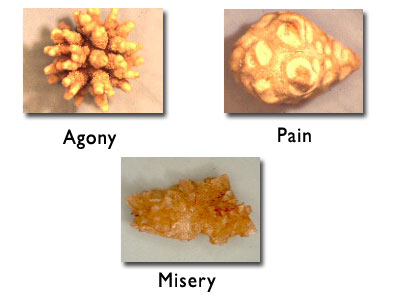 Diseases And Disorders
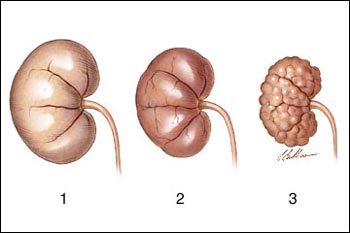 1. Acute renal failure
2. Normal kidney
3. Chronic renal failure
Renal failure: this is a critical illness that results in the sudden cessation of the kidney function
Effective medical treatment usually can overcome the problem
Acute (sudden) kidney failure is the sudden loss of the ability of the kidneys to remove waste and concentrate urine without losing electrolytes
Chronic kidney disease is the slow loss of kidney function over time.
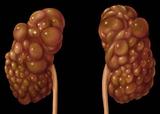